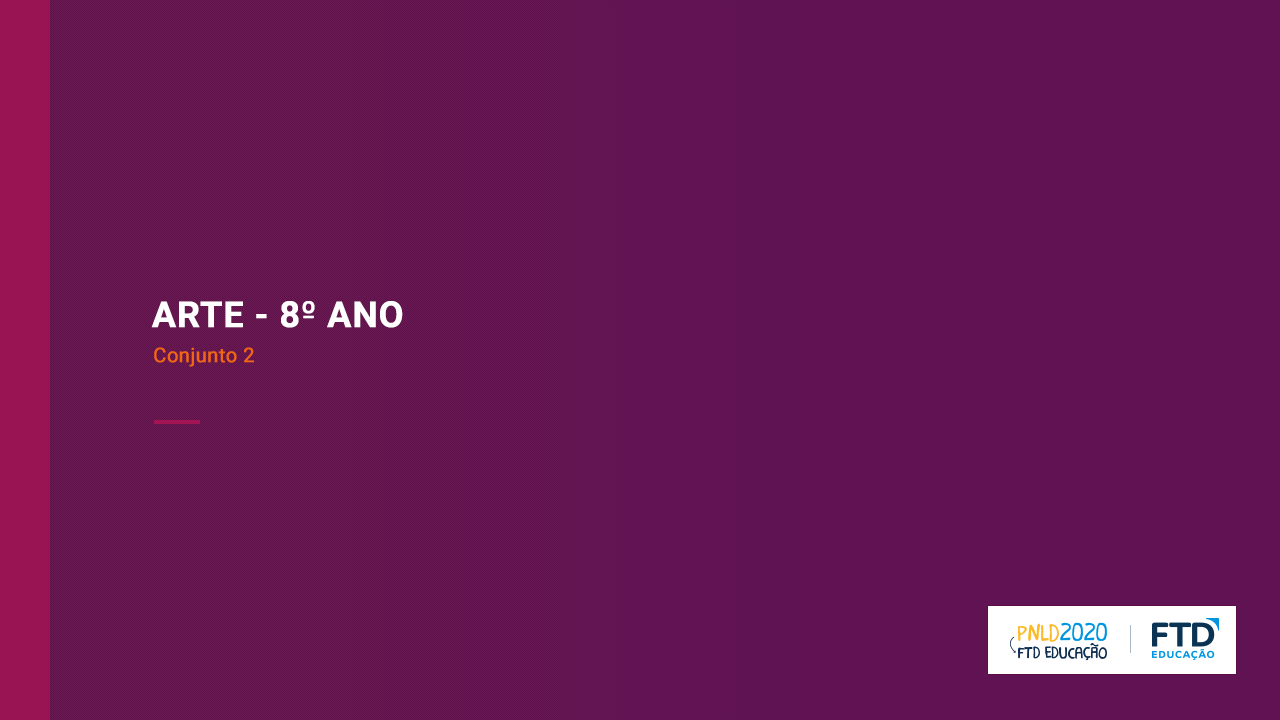 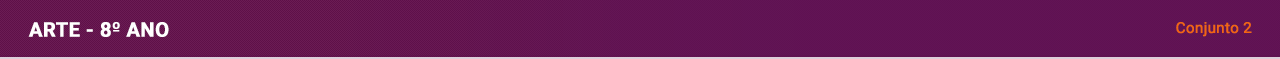 Unidade 4 – Capítulo 7
2
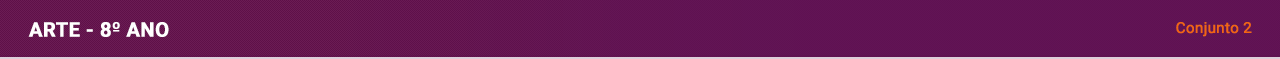 Construções que contam histórias
Já pensou se uma construção falasse? Imagine o quanto de história ela teria para contar. As construções revelam pistas sobre as cidades em que estão, seus bairros e até o estilo de vida de seus moradores.
3
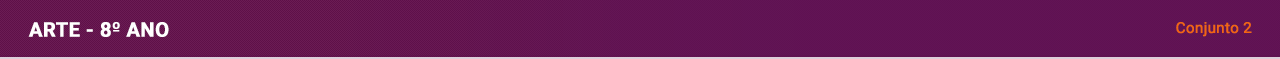 Construir para habitar
A arquitetura está intimamente ligada à história da humanidade. No início, as construções atendiam apenas à necessidade de abrigo do ser humano. Mas, no decorrer do tempo, elas também ganharam novas funções.
4
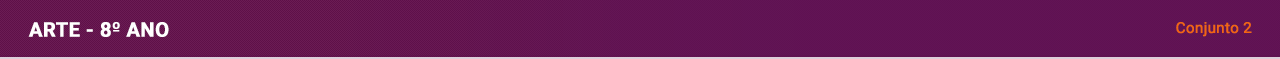 Diferentes tipos de construções
VernacularÉ a arquitetura mais tradicional de um lugar. São construções feitas com técnicas e materiais locais que se integram ao ambiente.
MonumentoObras que geralmente representam a identidade cultural de um povo e têm grande valor histórico.
ReligiosaConstruções onde as pessoas se reúnem para expressar sua devoção religiosa, como igrejas, templos e santuários.
Comercial Ambientes em que as pessoas se sintam confortáveis e propensas ao consumo de bens ou serviços.
TumularDestinada ao sepultamento dos mortos, como as pirâmides de Gizé e o Taj Mahal.
5
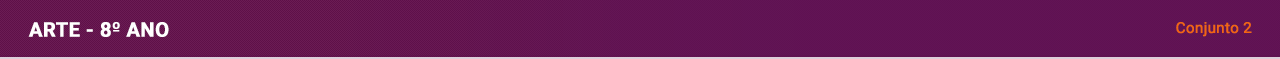 Técnica e arte
Para fazer uma construção inovadora, são necessários conhecimentos não apenas de Arquitetura e de Arte, mas também de diferentes áreas, em especial de Engenharia. 
O arquiteto é o profissional que une dois elementos em suas construções: a arte e a técnica.
6
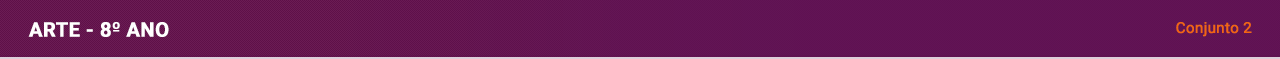 Antes que acabe
Muitas construções resistem ao tempo, mas isso não acontece com frequência. A maioria das cidades substitui as antigas construções por novas. Assim, a paisagem se transforma, e muitas construções que contavam histórias do passado deixam de existir. O artista visual 
João Galera fez uma série de desenhos chamada “Antes que acabe” registrando casas e sobrados que resistem à passagem do tempo 
na cidade de São Paulo.
7
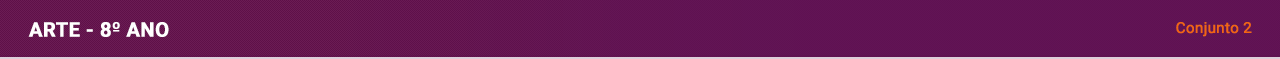 A escadaria Selarón
Localizada no Rio de Janeiro, é uma escadaria revestida com mais de dois mil azulejos por obra do artista plástico chileno Jorge Selarón. É possível encontrar peças cerâmicas doadas por visitantes de pelo menos 60 países e cerca de 300 peças pintadas pelo próprio artista. Em 2015, por interesse histórico, a Escadaria Selarón foi tombada pela Câmara Municipal do Rio de Janeiro.
8
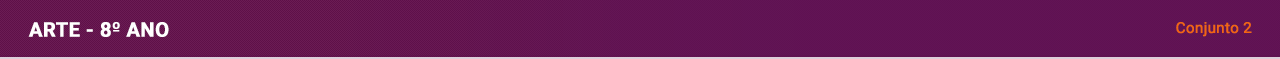 A arte pode criar pontes
O pensamento arquitetônico não está voltado apenas para projetar edificações, ele também organiza e produz espaços para os mais variados tipos de atividades.
Na obra Os cais de flutuação, os artistas Christo e Jeanne-Claude criaram uma ponte temporária unindo a ilha de San Paolo às cidades italianas de Sulzano e Peschiera Maraglio.
9
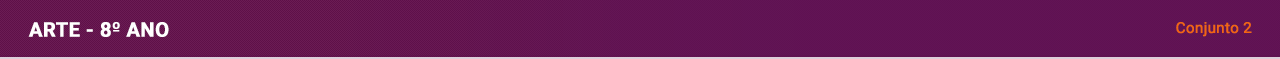 Espaço ilusório
Uma forma de obter o efeito de profundidade em uma obra é a técnica da perspectiva atmosférica, conhecida também como perspectiva aérea. Nela são utilizadas variações de tonalidades e nitidez dos elementos na composição.
10
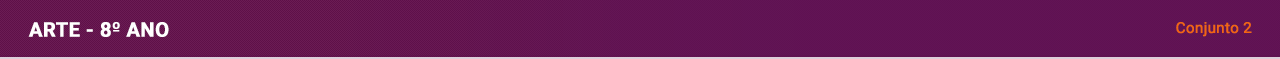 Unidade 4 – Capítulo 8
11
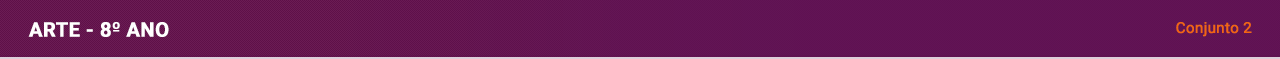 Arte é política!
Muitos assuntos podem ser abordados artisticamente. A arte pode denunciar a guerra, a fome e a opressão. Esses temas geralmente têm relação com o momento e o contexto histórico em que o artista vive e realiza sua obra.
12
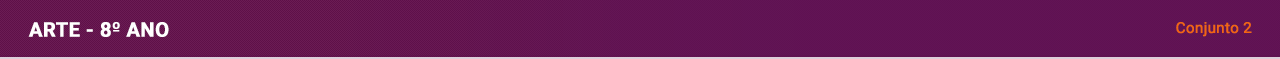 Arte para mais pessoas
O muralismo mexicano usava os murais para rever acontecimentos relacionados à Guerra de Independência do México, provocada pela revolução camponesa. Os muralistas retratavam os trabalhadores rurais dessa época, ressaltando os valores revolucionários de igualdade, justiça e desejo de mudança. Pintar em murais nos espaços públicos foi o modo como esses artistas encontraram para que tais imagens atingissem mais pessoas.
13
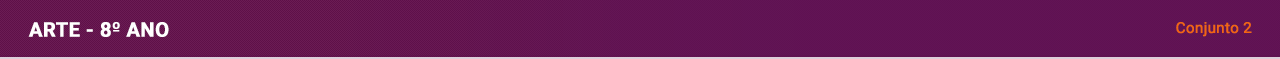 A fotografia como arte de denúncia social
A fotografia tem sido utilizada como instrumento de registro e denúncia. No final do século 19, por exemplo, vários fotógrafos denunciavam a miséria em que vivia boa parte da população dos grandes centros urbanos dos Estados Unidos.
14
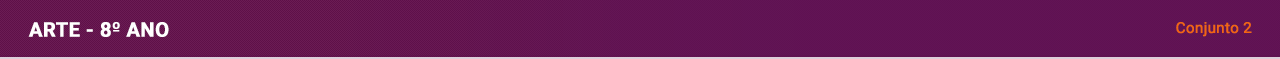 A música como ação política
O posicionamento político é uma atitude adotado por vários artistas, inclusive musicistas. São muitos os que, por meio de suas letras, buscam expressar temas como violência, racismo, desigualdades sociais, consumismo e embates políticos.
15
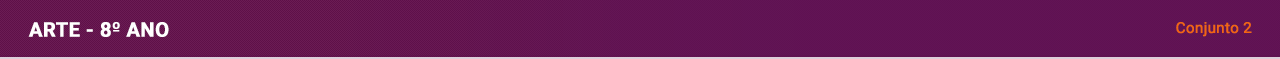 Os festivais de música e a música de protesto no Brasil
Durante os anos 1960, eram comuns os festivais de música promovidos pelas redes de televisão brasileiras. Mesmo com censura, a música brasileira florescia. Nos festivais, os artistas exploravam novos estilos, introduziram a guitarra elétrica, elaboravam letras provocativas e conquistaram o público.
16
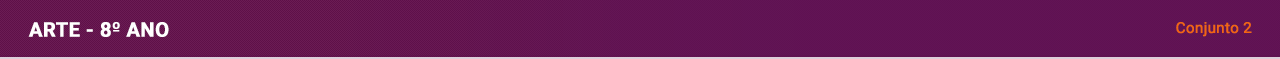 O Teatro como consciência histórica
No teatro, novas teorias e práticas sobre atuação e encenação surgiram, como a do dramaturgo e diretor alemão Bertolt Brecht (1898-1956). Para ele, quando o espectador começasse a se emocionar com uma situação vivida pelo personagem, algo em cena deveria acontecer para que ele se distanciasse dessa emoção e sentisse um estranhamento que o levasse a pensar. É o que ele chamava de Teatro épico.
17
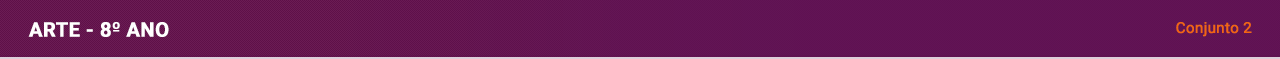 O ativismo com a câmera na mão
Na atualidade, muitos artistas enveredam pela arte do documentário, filmes de caráter informativo que transmitem um ponto de vista sobre determinado assunto. Os documentários podem adquirir um tom jornalístico ou poético. Podem também fazer contestações sobre assuntos como consumo, poluição e desigualdades sociais.
18
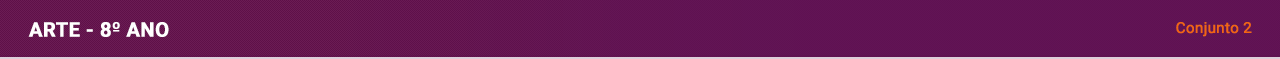 As marcas da destruição
Árvores retorcidas e troncos queimados e mortos. Essas são as principais características da obra do escultor Frans Krajcberg (1921-2017). Essa imagem forte pode nos revelar tanto a destruição causada pelas indústrias e ações humanas em espaços naturais, quanto à destruição que Krajcberg viu em sua adolescência, quando a Polônia foi invadida pela Alemanha nazista.
19